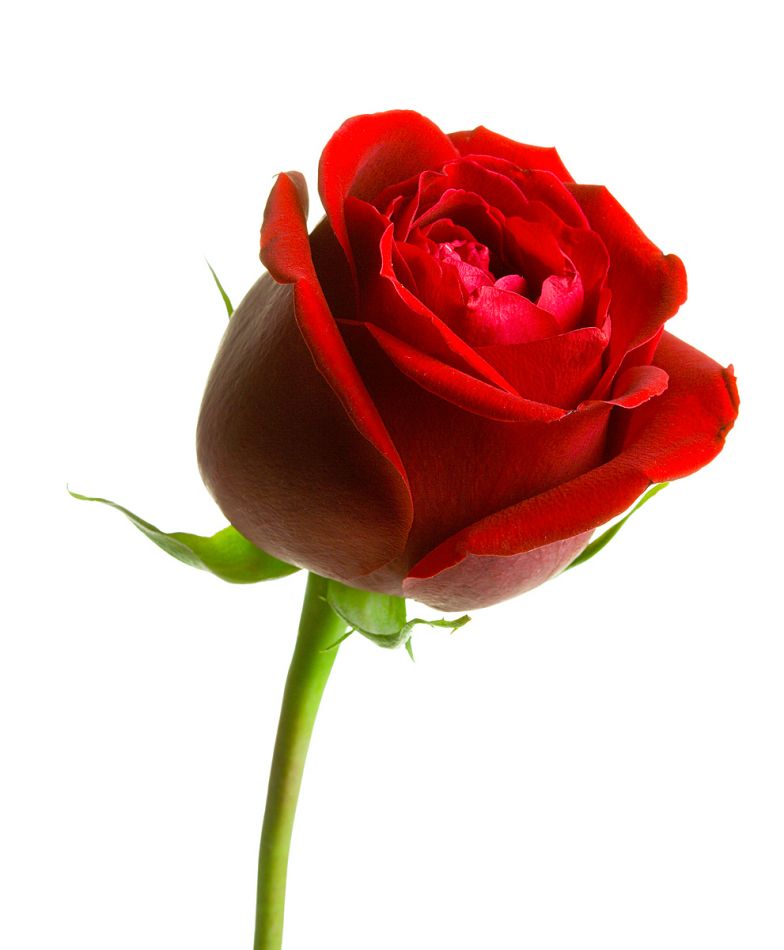 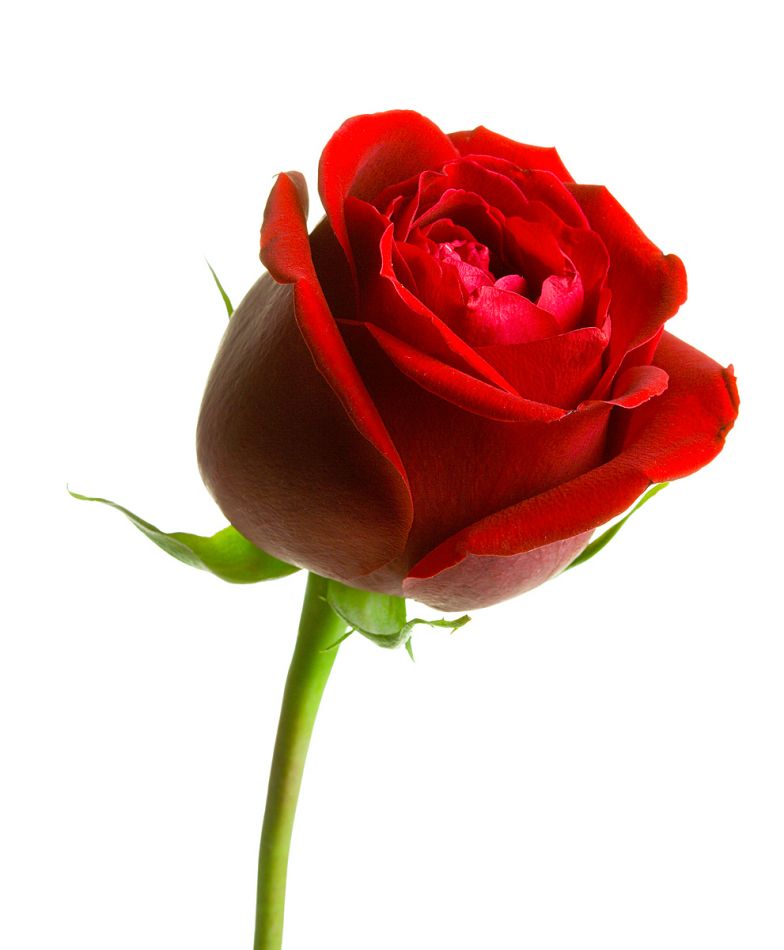 স্বাগতম
12/20/2016
ICT Content
1
মোঃ ছাইদার রহমান (সাঈদ) 
সহঃ শিক্ষক (কম্পিউটার) 
উত্তর জাওরানী হাছেনীয়া আলিম মাদ্রাসা 
ভেলাগুড়ি হাতিবান্ধা 
লালমনির হাট
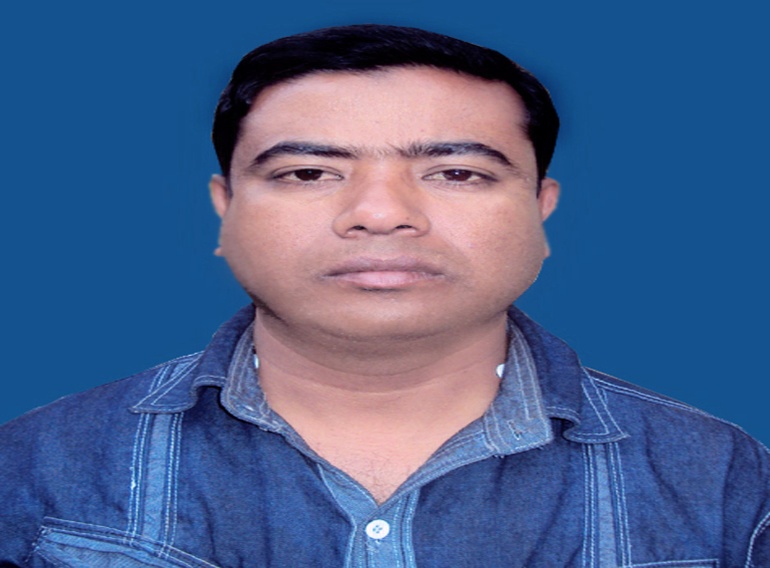 2
পাঠ পরিচিতি
বিষয়ঃ কম্পিউটার শিক্ষা
শ্রেণিঃ একাদশ
	পাঠের বিষয়ঃ কম্পিউটার নেটওয়ার্ক ও সংগঠন 
সময়ঃ ৫০ মিনিট
12/20/2016
ICT Content
3
শিখন ফল
নেটওয়ার্ক কি তা বলতে পারবে।
কম্পিউটার নেটওয়ার্ক কি ও কত প্রকার তা উল্লেখ করতে পারবে।
রিং সংগঠনের বর্ণনা করতে পারবে।
রিং সংগঠন ও স্টার সংগঠনের পার্থক্য নির্ণয় করতে পারবে।
12/20/2016
ICT Content
4
12/20/2016
ICT Content
5
12/20/2016
ICT Content
6
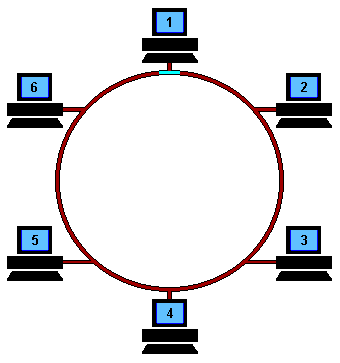 12/20/2016
ICT Content
7
কম্পিউটার নেটওয়ার্ক ও সংগঠন
12/20/2016
ICT Content
8
কম্পিউটার নেটওয়ার্ক
লোকাল এরিয়া নেটওয়ার্ক
ওয়াইড এরিয়া নেটওয়ার্ক
বাস সংগঠন
রিং সংগঠন
স্টার সংগঠন
শাখা প্রশাখা সংগঠন
পরস্পর সংযুক্ত সংগঠন
সংকর সংগঠন
12/20/2016
ICT Content
9
বাস সংগঠন
12/20/2016
ICT Content
10
রিং সংগঠন
12/20/2016
ICT Content
11
12/20/2016
ICT Content
12
12/20/2016
ICT Content
13
স্টার সংগঠন
12/20/2016
ICT Content
14
শাখা প্রশাখা সংগঠন
12/20/2016
ICT Content
15
পরস্পর সংযুক্ত সংগঠন
12/20/2016
ICT Content
16
দলীয় কাজ
দলীয় কাজঃ ৫মিনিট
পরস্পর সংযুক্ত সংগঠনের সুবিধা লিখ।
12/20/2016
ICT Content
17
মূল্যায়ন
নেটওয়ার্ক কি ?
 কম্পিউটার নেটওয়ার্ক কি ও কত প্রকার ?
 রিং সংগঠন ও স্টার সংগঠনের ২টি পার্থক্য 
    বল।
 রিং সংগঠনের বর্ণনা দাও।
12/20/2016
ICT Content
18
বাড়ির কাজ
রিং সংগঠন ও স্টার সংগঠনের বর্ণনা দাও এবং এদের পার্থক্য নির্ণয় কর।
12/20/2016
ICT Content
19
ab¨ev`
12/20/2016
ICT Content
20